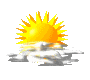 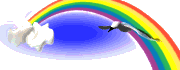 КУНАЧЕСТВО
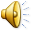 «Достойный человек не бывает без друзей»
Край, овеянный   легендами
Кавказ- священное слово,Кавказ- родная земля,Кавказ- это что-то живое,Кавказ, знай, люблю я тебя!
кавказ  -    колыбель   истории
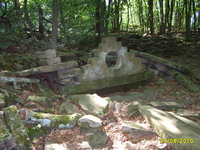 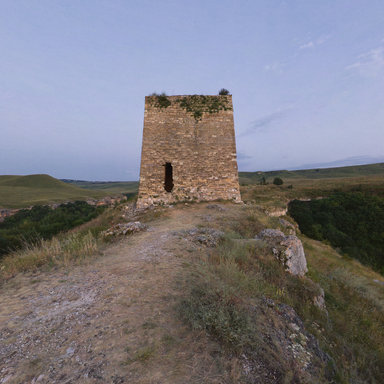 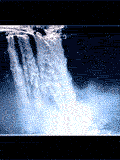 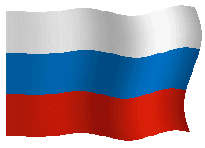 КАРАЧАЕВО -ЧЕРКЕСИЯ
Карачаево-Черкесская республика  — республика в составе Российской Федерации , расположена на северных склонах центральной части Кавказских гор. Площадь республики — 14 тыс. кв. км; население — 433 тыс. человек, в городах живет 48% населения .
Кавказское         гостеприимство
На Кавказе встречают и угощают гостей от души! И ни один гостеприимный прием не обходился без чаши айрана!
Смеяться без шума, без звона!Умереть без жалкого стона! Умеющий плакать сухими слезами! Таков человек рождённый горами!
Издавна  на кавказе мирно уживаются две    религии:  христианская          и      мусульманская
СТРАНИЦЫ   ИСТОРИИ
Куначество  (от тюрк.   кунак — гость) 
   распространённый в прошлом на Северном Кавказе обычай, по которому двое мужчин, принадлежавших к разным родам, племенам или народностям, вступали в тесные дружеские отношения и оказывали друг другу помощь и защиту. По происхождению  куначество  связано с обычаем гостеприимства, но по значению ближе к побратимству.
«Достойный человек не бывает без друзей» - гласит  пословица. Куначество возводит дружбу до предельной высоты. Кавказцы  веками хранят обычай куначества. Из поколения в поколения детям, а те в свою очередь – своим детям, передавались этические нормы куначества. Передавались и через устное народное творчество, в сказках и легендах.
этика    куначества
Этика куначества на   Кавказе   считалась основой взаимоотношений между народами. Куначество почитается  наравне с родством, однако отношение к друзьям еще более ответственное, нежели к родственникам. Невнимательность или неучтивость по отношению к брату простится, но по отношению к другу – никогда.
Каким образом заключались дружеские союзы?
Известны три вида братания.
   Первый – торжественная клятва в присутствии друзей или старших по возрасту. Второй - питье молока из одной чаши, в которую, как символ верности, клали золотое кольцо - чтобы дружба никогда «не ржавела».  
   Третий вид заключения дружеского союза – соединение крови, для чего побратимы делали на пальцах порезы и смешивали капельки крови
О совершенном обряде сообщалось семьям и близким родственникам обеих сторон.
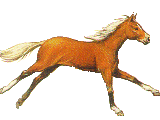 После совершения одного из этих ритуалов названные братья обменивались шашками, башлыками, бурками и другими вещами, что также символизировало побратимство.
Литературные        зарисовки
Великие русские писатели А.Пушкин, М. Лермонтов, Л. Толстой и другие, знавшие быт и нравы горцев, писали о традициях куначества. Л. Толстой дружил со многими горцами, называл их кунаками. Вот как писал он о своем кунаке Садо Мисербиеве: «Много раз он доказывал мне свою преданность, подвергая из-за меня свою жизнь опасности, но это для него ничего не значит, это для него обычай и удовольствие…». Известно, что Садо Мисербиев подарил Л.Толстому шашку в знак верной дружбы, ведь  кунаки  дарили оружие только друзьям. Эта шашка находится в музее писателя в Москве.
…Ведь  нам  с тобою -  никуда  не деться
    Одною  песней  связаны  мы  с  детства.
    Одной  дорогой  мы  шагаем  рядом,
    Мечтая  сделать  жизнь  цветущим  садом…
КАЗАКИ
Раз, полунощной порою,
     Сквозь туман и мрак,
  Ехал тихо над рекою       Удалой казак. 
  Черна шапка набекрени, Весь жупан в пыли.
   Пистолеты при колене,
       Сабля до земли. 
   Верный конь, узды не чуя,
      Шагом выступал;
   Гриву долгую волнуя,     
      Углублялся вдаль…
карачаевцы
…Да разве б мог я в радости, в печали
    Россию  отделить  от Карачая?!
    Была бы жизнь в горах  так  многоцветна
    Без  теплоты  твоей, Россия  светлой?...
черкесы
Лишь пожелай звезду Востока --Одним уж взмахом до небес,Достанет, не моргнувши оком,Хозяин гор, Абрек-черкес!
абазины
В зеленых  долинах  Кавказа,
Где реки плетут свой узор,
Живут абазины – абаза
И дышат  свободою  гор.
Живут абазины – абаза
Обычаи предков храня,
Как верные  дети Кавказа
Свой край  берегут от  огня…
ногайцы
Степные  дети малого  народа,
Мы помним  нравы кочевых  племен;
Как на  конях летели за  свободой
И строили дворцы для всех времен…
в      ритме   лезгинки…
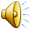 кухня  народов  кавказа
Кавказская кухня столь же древняя, как и история народов, живущих здесь.
Кавказ …
Здесь тучи смиренно идут подо мной;Сквозь них, низвергаясь, шумят водопады;Под ними утесов нагие громады;
И   вольные кони  несутся  стрелою…